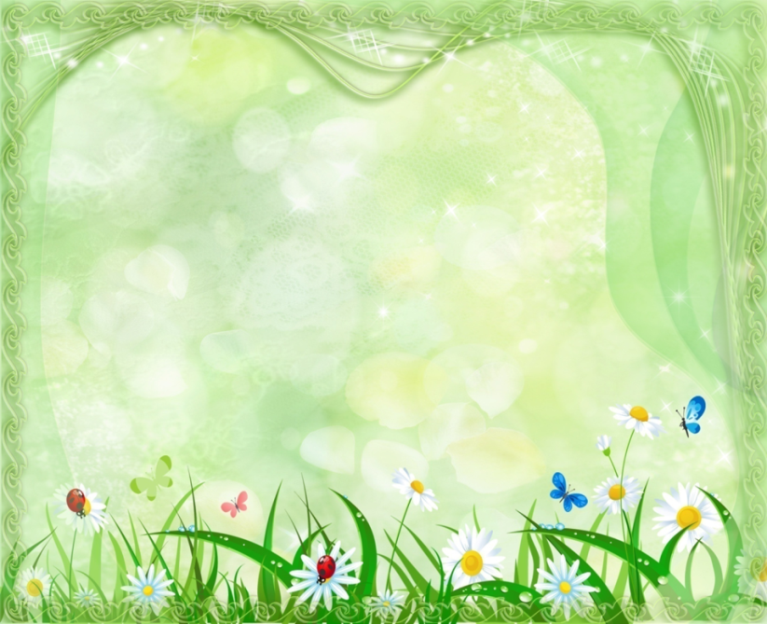 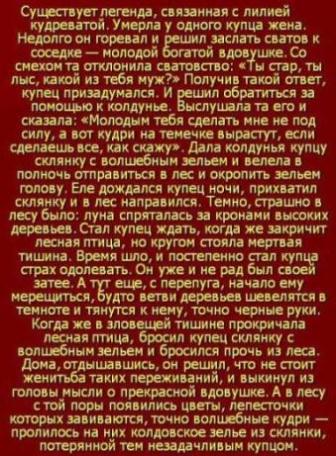 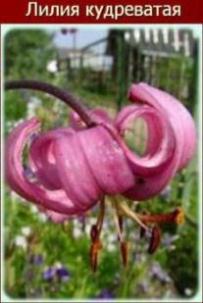 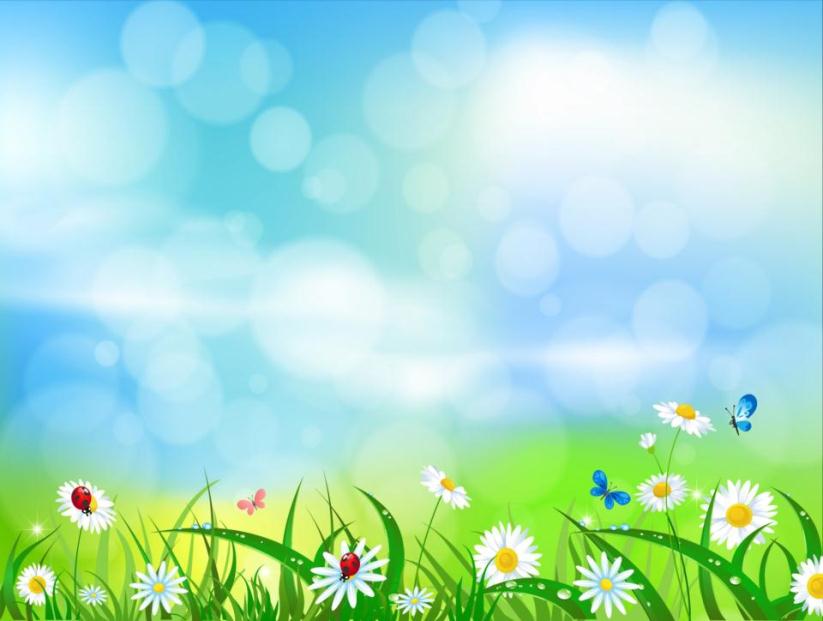 Для восстановления популяции животных и растений на территории Красноярского края созданы заповедники
Государственный  заповедник
 "Саяно-Шушенский"
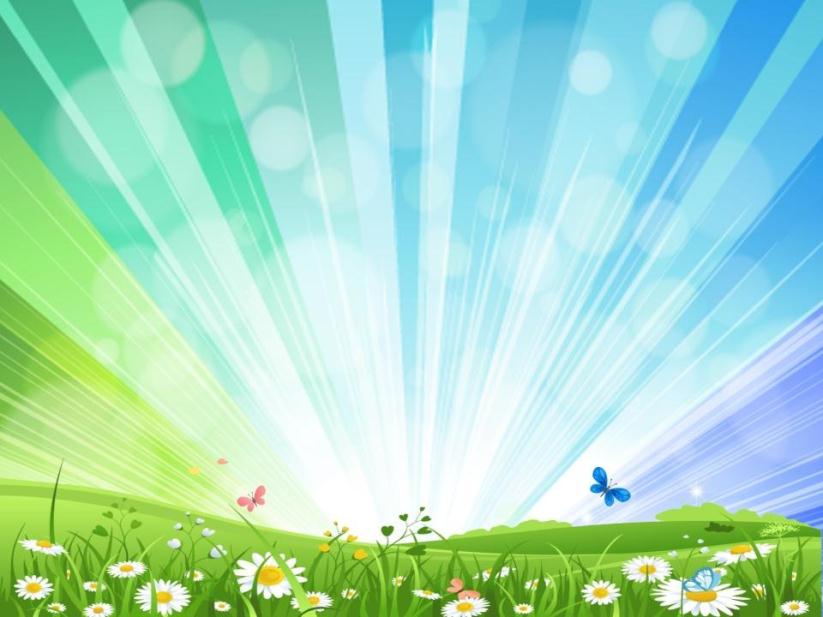 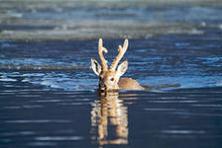 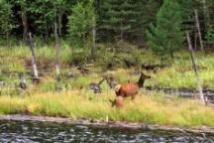 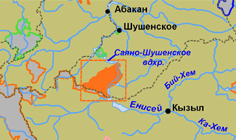 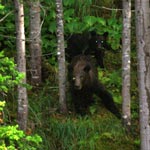 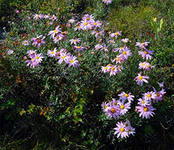 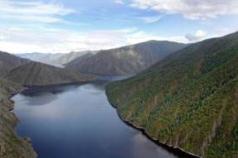 Путоранский  природный заповедник
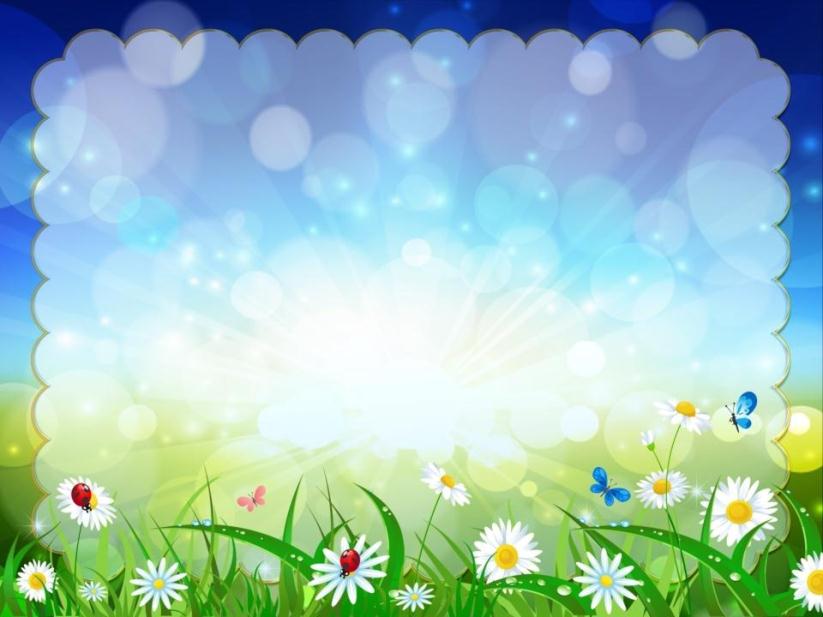 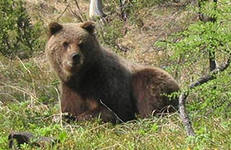 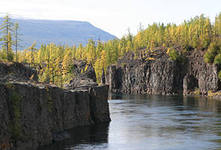 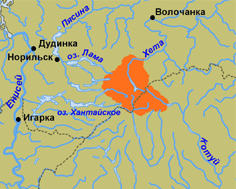 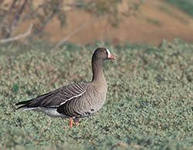 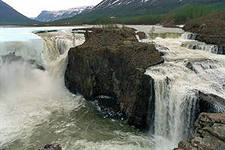 Государственный заповедник «Столбы»
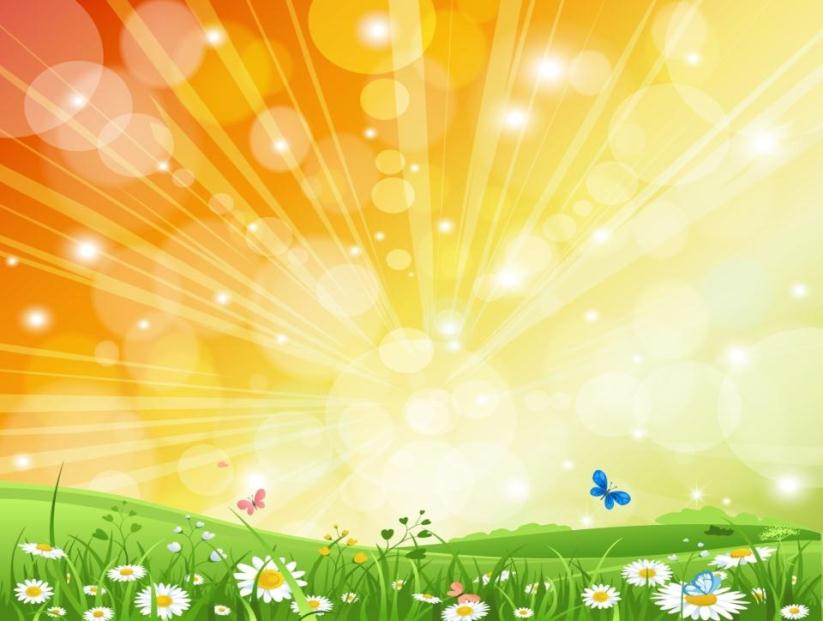 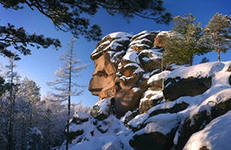 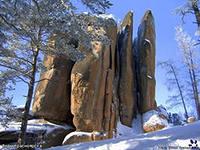 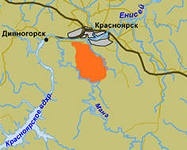 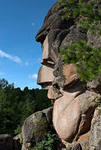 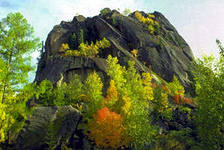 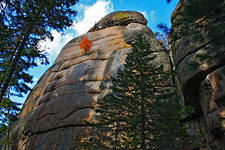 Большой Арктический заповедник
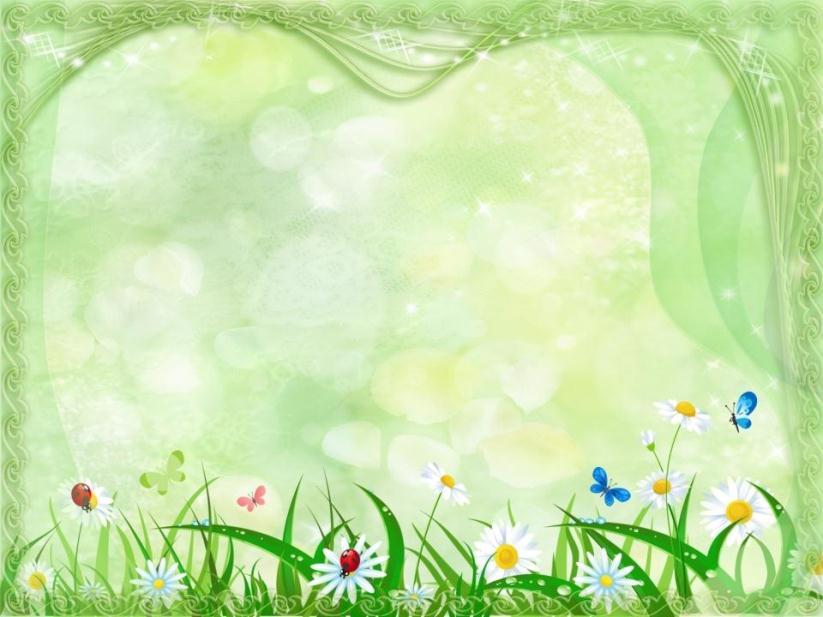 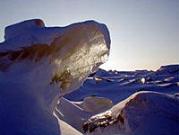 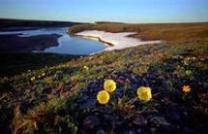 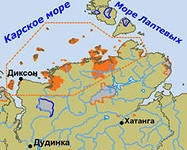 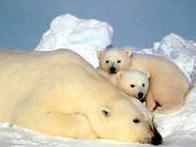 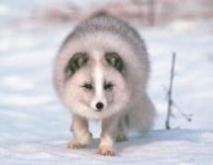 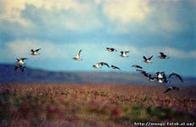 Таймырский заповедник
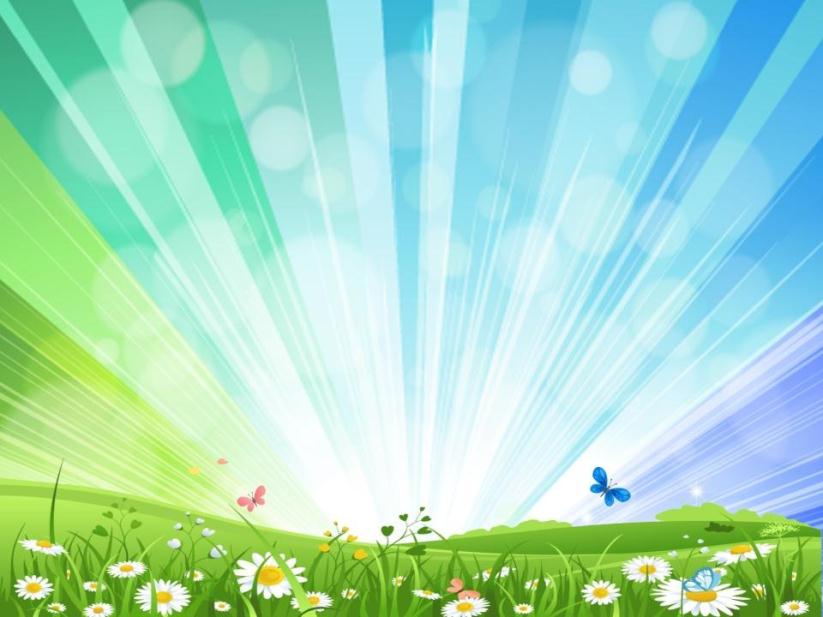 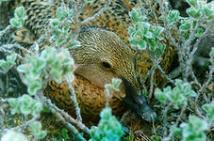 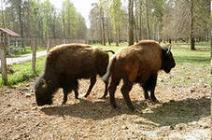 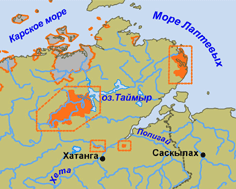 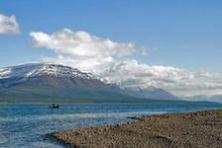 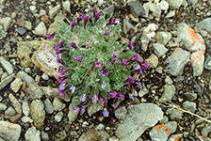 Тунгусский заповедник
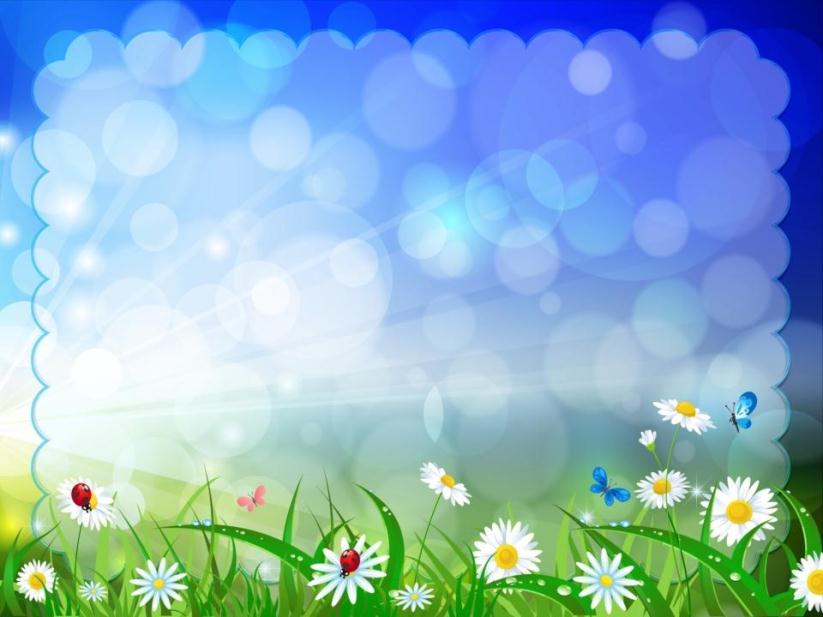 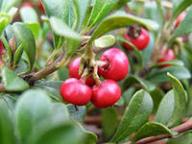 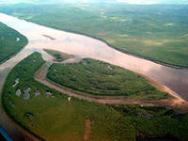 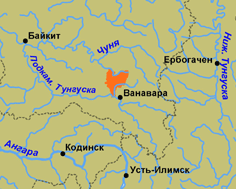 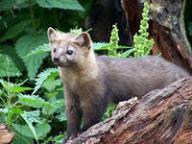 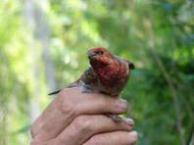 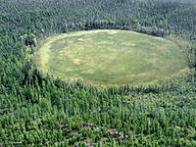 Центрально-Сибирский заповедник
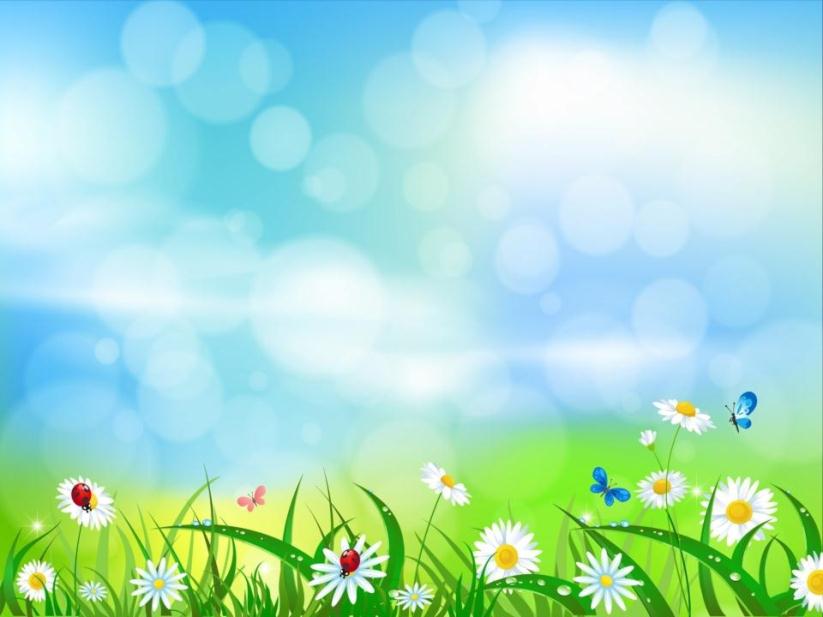 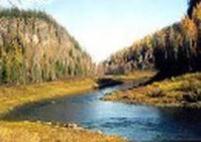 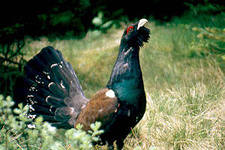 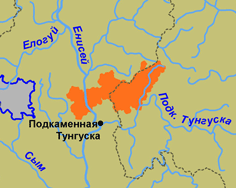 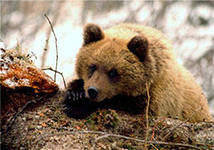 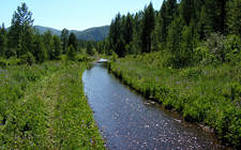 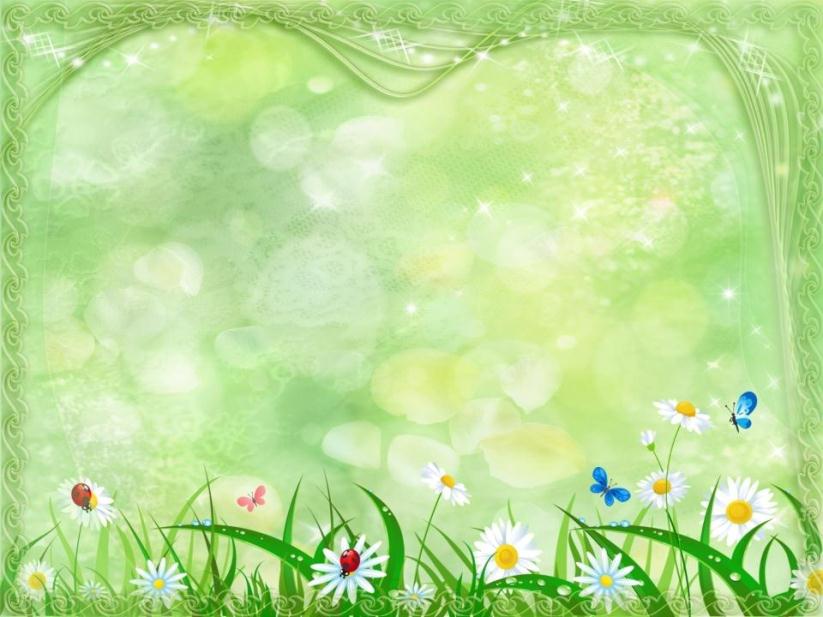 Национальный парк "Шушенский бор"
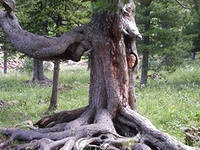 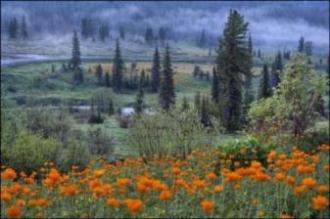 Природный парк "Ергаки"
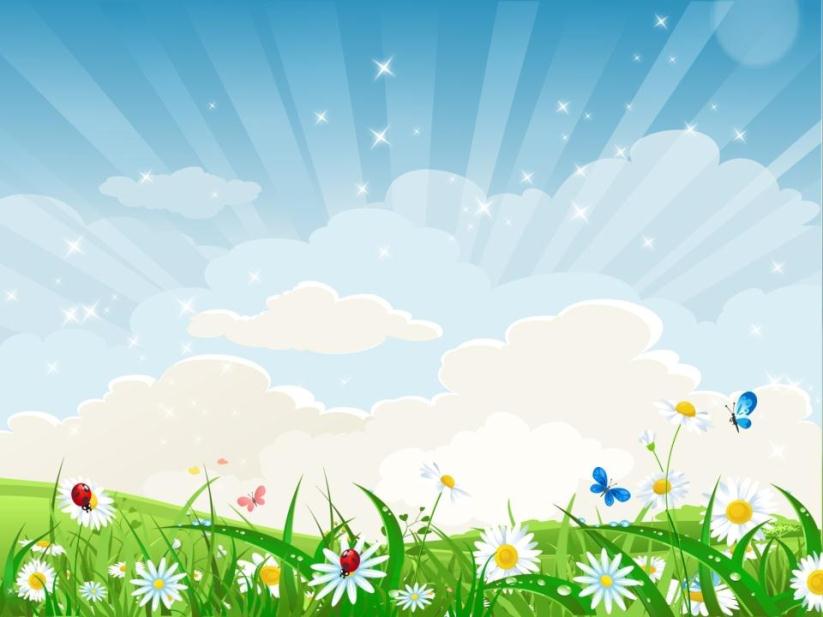 С каждым годом возрастает воздействие на природу человека. 
  Он ее главный защитник, но и самый опасный вредитель.
  Он может создать благоприятные экологические условия и разрушить их. 
  Он может увеличить численность видов растений и животных и уменьшить ее.
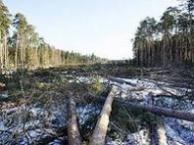 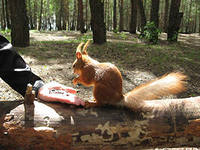 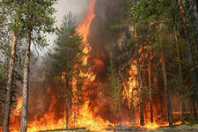 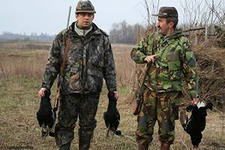 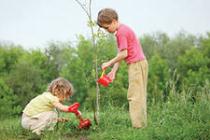 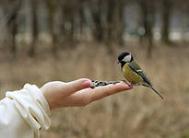 Правила друзей природы
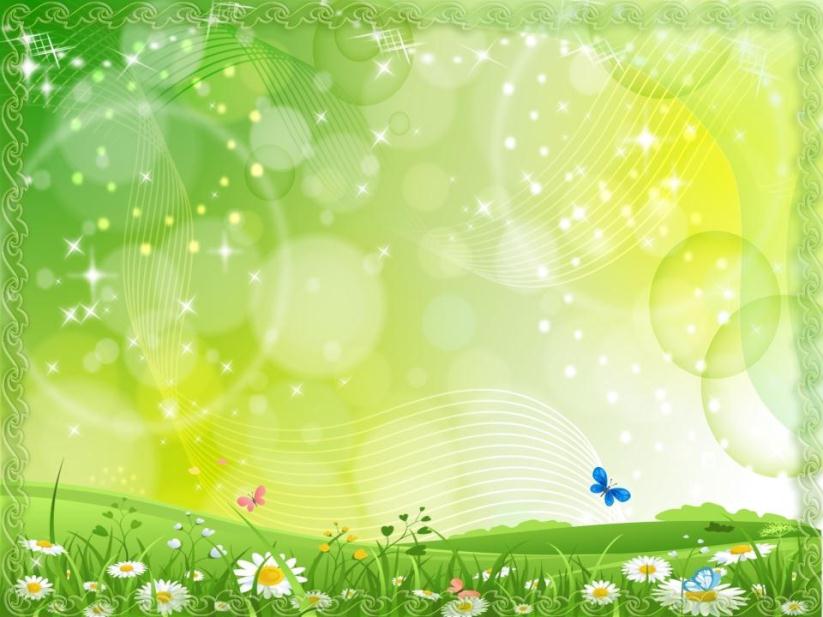 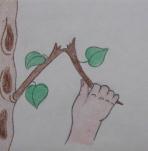 Не ломай ветки деревьев и кустарников
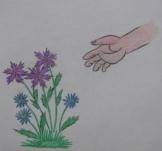 Не рви в лесу и на лугу цветы
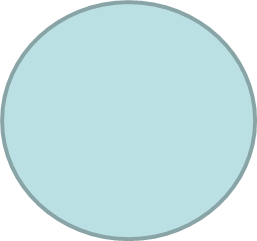 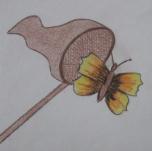 Не лови бабочек, стрекоз и других насекомых
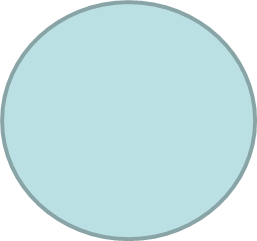 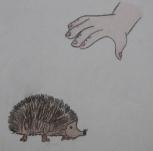 Не лови диких животных, не уноси их домой.
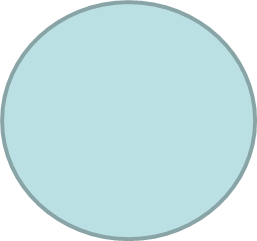 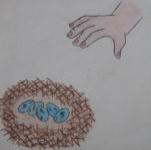 Не подходи близко к гнёздам птиц, не разоряй их
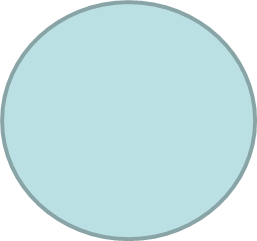 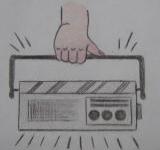 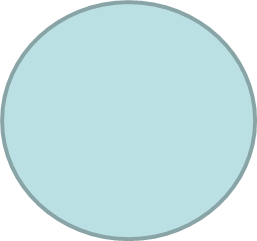 Не шуми в лесу
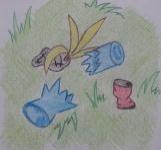 Не оставляй мусор в лесу, на лугу, у реки
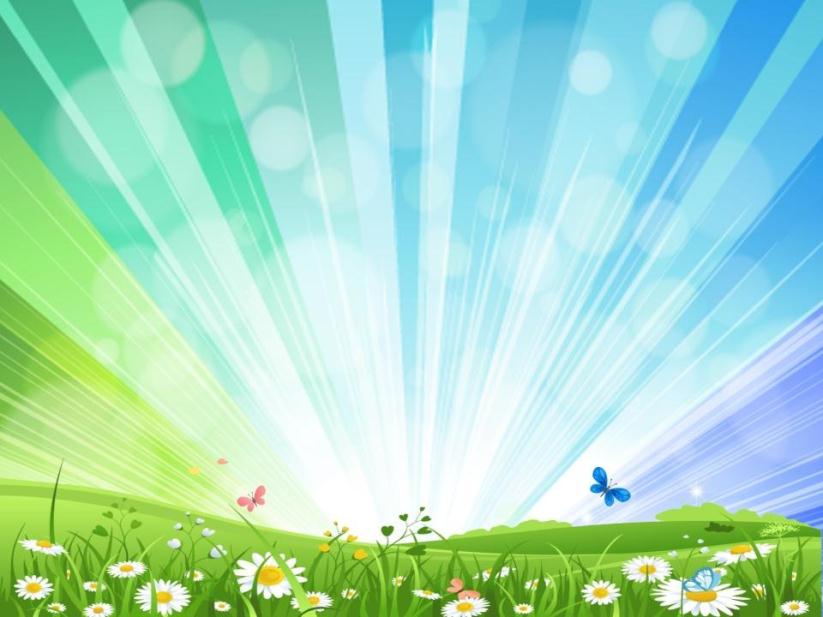 Любите родную природу – Озера, леса и поля.Ведь это же наша с тобою Навеки родная земля.На ней мы с тобой родились,Живем мы с тобою на ней!Так будем же, люди, все вместеМы к ней относиться добрей!
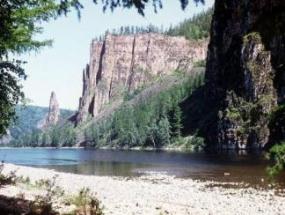 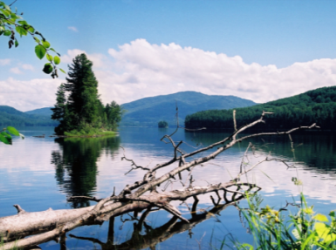 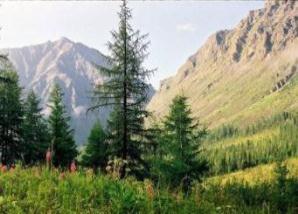